МДОБУ «Детский сад №25 «Сибирячок» Краткосрочный проектв средней группе«Колокольчик»«Птицы зимой»
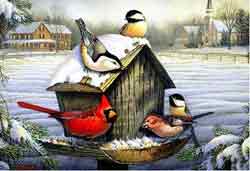 ВОСПИТАТЕЛЬ: Теплякова С.В.
Актуальность.	Актуальностью нашего проекта стали недостаточные знания детей, нашей группы, о зимующих птицах, об их образе жизни.У ребят нет навыка в умении подкормки птиц в зимнее время года.Недостаточно сформированы  знания детей о зимующих птицах.Взаимодействие человека с природой чрезвычайно актуальная проблема современности. Веками человек был потребителем по отношению к природе: жил и пользовался её дарами, не задумываясь о последствиях.	Задача взрослых  - воспитывать интерес у детей к нашим соседям по планете - птицам, желание узнавать новые факты их жизни, заботиться о них, радоваться от сознания того, что делясь крохами, можно спасти птиц  зимой от гибели. Дать детям элементарные знания отом, чем можно кормить птиц зимой. В совместной работе с родителями мы должны создать условия для общения ребенка с миром природы и для посильной помощи нашим пернатым друзьям.
Цель:        Формирование  представлений  детей  о зимующих птицах, их образе жизни,  характерных признаках и роли человека в жизни птиц.Задачи: -Расширять  кругозор и обогащать словарный запас детей, развивать связную речь- Расширять знания о зимующих птицах.-Учить узнавать пернатых по внешнему виду.- Способствовать развитию познавательной и творческой активности, любознательности .            -Активизировать познавательную деятельность.                                           -Развивать художественно-творческие навыки.- Воспитывать заботливое отношение к птицам, желание помогать в трудных зимних    условиях.- Укреплять детско-родительские отношения.Тип проекта:  творческий, познавательно-исследовательский.Вид проекта: групповой, семейный.      Срок реализации: 1 неделя.Участники: дети, воспитатель, родители.
Этапы проекта:1.Подготовительный этап.- Определение уровня знаний детей о зимующих птицах.- Определение темы проекта, задач.- Сбор информации по данной теме.- Создание необходимых условий для реализации проекта.2.Основной этап. Реализация проекта.Представляет собой внедрение в воспитательно  - образовательный процесс эффективных методов и приемов по расширению знаний детей  о зимующих птицах, их повадках, особенностях жизни в зимний период.Выполнение проекта проводилось в трех направлениях:- работа воспитателей с детьми;- самостоятельная деятельность детей;- совместная деятельность родителей и детей.3. Заключительный этап.-выставка детских работ;-кормушки для птиц.
Форма проведения: занятия, беседы, наблюдения, дидактические  и подвижные игры, чтение художественной литературы,  продуктивные виды деятельности.Ожидаемые результаты в реализации проекта:В результате проведенной работы дети получат много новой информации о птицах, которые зимуют рядом с нами. Узнают о жизни птиц, их различиях, повадках, об особенностях обитания в зимний период. Узнают чем можно подкармливать птиц. Примут участие в сборе корма для птиц. Вместе с родителями будут изготавливать кормушки.  Укрепятся детско-родительские отношения. Но главный результат проекта - это усвоение детьми того, что наши пернатые друзья не смогут перезимовать, если мы не будем им помогать. Дети станут более добрыми, отзывчивыми.
Работа с детьми по решению задач проекта:Познавательное развитие Наблюдения за зимующими птицами;как выглядят; какую играют роль в жизни человека; кто, что ест; кто ухаживает.Дидактические игры«Собери птицу», «Что за птица? », «Кто как кричит?», «Разрезные картинки»,  «Мал – мала – меньше», «Угадай на ощупь», «Кто дальше, кто ближе?», «Кто где сидит?», «Угадай, кого не стало?», «Накорми птичек».Цель: Развитие полноты зрительного восприятия, умения планомерно и целенаправленно обследовать объект, выделять главные признаки, складывать из частей целостную картину.
Речевое развитиеРассматривание зимующих птиц на иллюстрациях в книгах и журналах.Цель: Уточнение представлений о зимующих птицах, Активизирование  словарного запаса детей.Беседа о внешнем виде, образе жизни, питании.Словесные игры.Составление рассказов по иллюстрациям.Цель: Обогащение и активизирование словарного запаса детей. Формирование связной речи.Разучивание стиховЦель: Развитие умений внимательно слушать литературный текст, развитие памяти. Активизирование и обогащение словарного запаса детей.
Художественно-эстетическое развитиеЛепка: «Снегири на ветках»Ручной труд: «Ягодки рябины»Раскраски, самостоятельные рисунки,  разрезные картинки. Цель: Привлечение к ознакомлению с различными формами художественной литературы.
Социально-коммуникативное развитиеБеседы:«Что ты знаешь о зимующих птицах?»Цель: Выявление уровня знаний детей о зимующих птицах.«Меню птиц»Цель: Ознакомление детей видами подкормки птиц в зимний период.«Зимние гости»Цель: Расширение представлений детей о зимующих птицах.«Зачем помогать птицам зимой»Цель. Воспитание бережного отношения к живой природе.Сюжетно-ролевые игры:«Пригласи синичку в гости », «Больница птиц»Цель: Воспитание желания сопереживать и помогать пернатым друзьям.Самостоятельная деятельность детей:Рассматривание зимующих птиц на иллюстрациях в книгах и журналахРассматривание сюжетных картин и фотографийЦель: Уточнение представлений о зимующих птицах. Активизирование словарного запаса детей.Настольно-печатные игры, игры-вкладыши, разрезные картинки, трафаретыЦель: Привлечение детей к самостоятельной деятельности.Подвижные игры:• «Птички»• «Воробышки и кот»
Работа с родителями:- рассматривание иллюстраций;- составление рассказов; - изготовление кормушек.Продукты проекта:- выставка детских работ.- выставка кормушек.
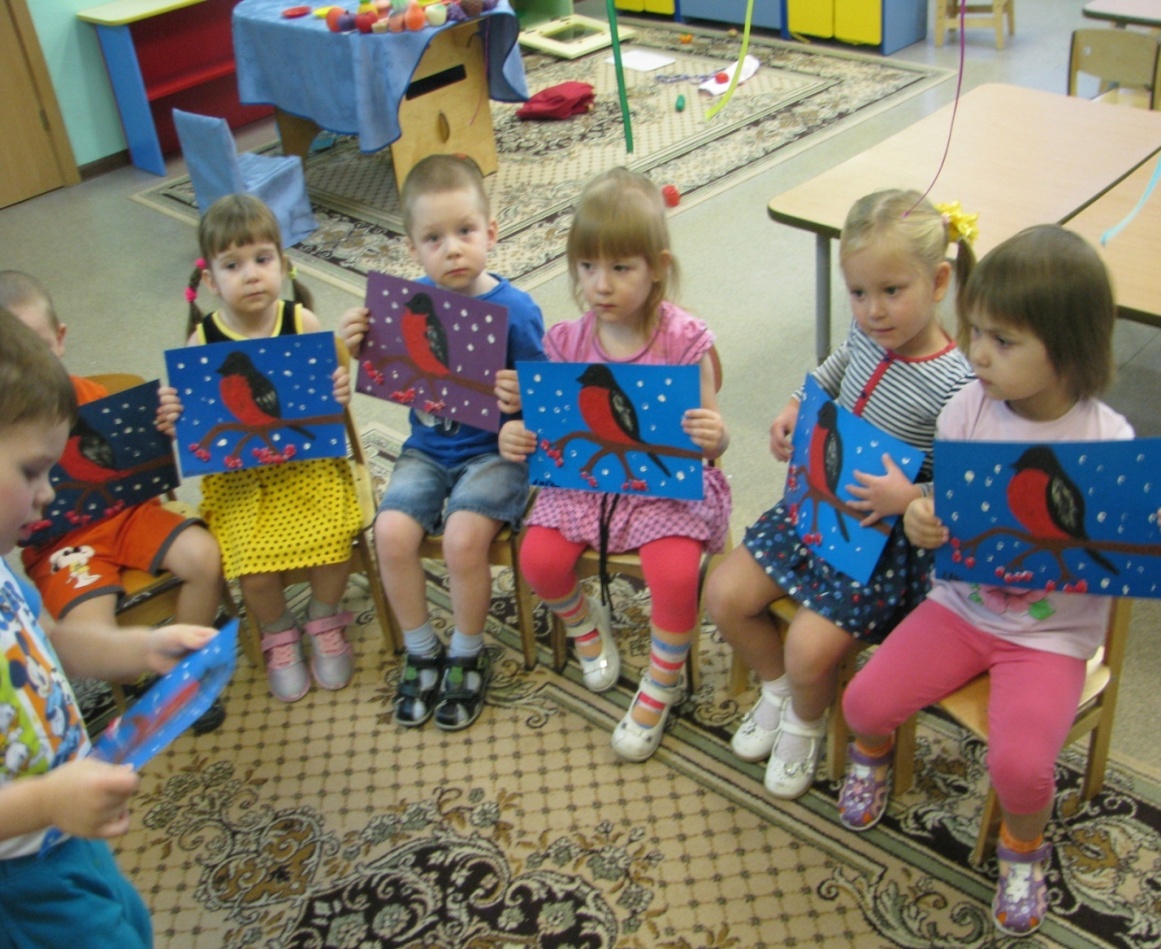 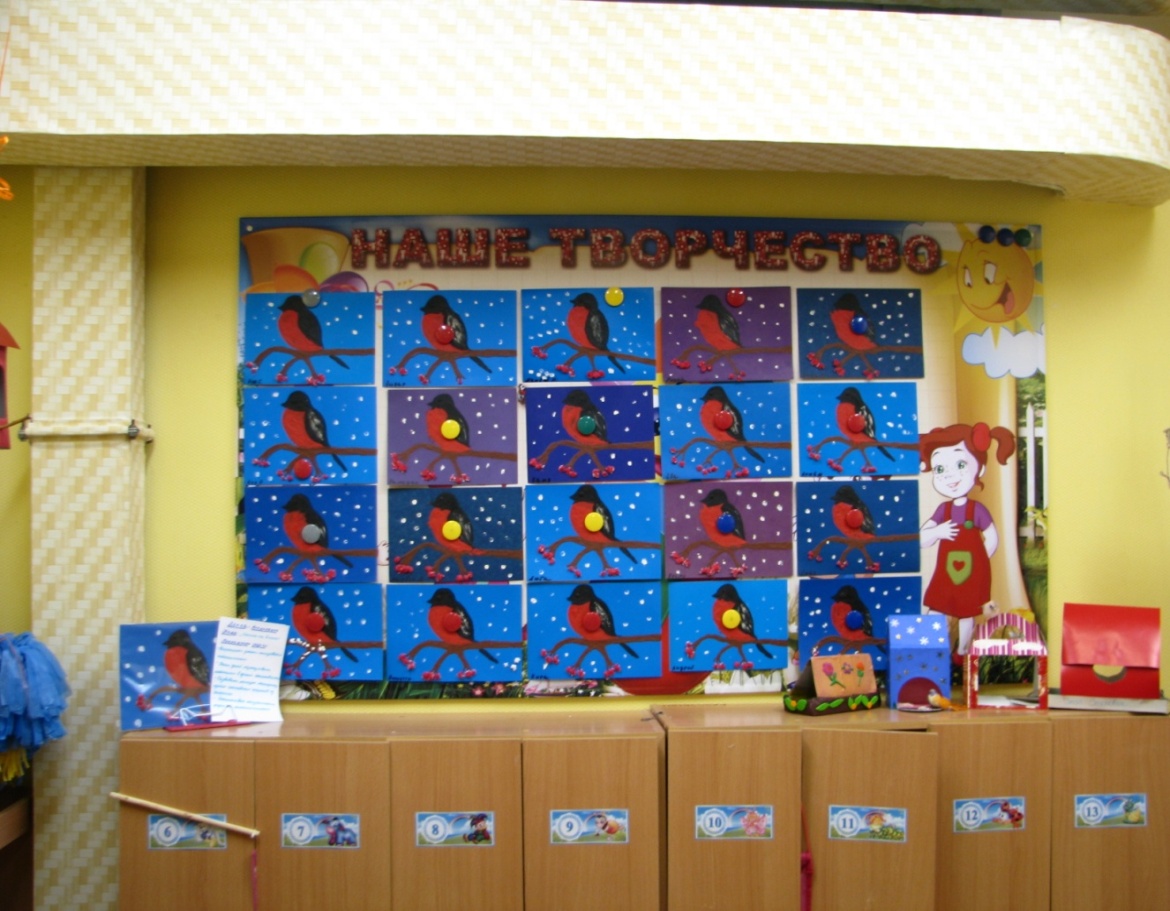 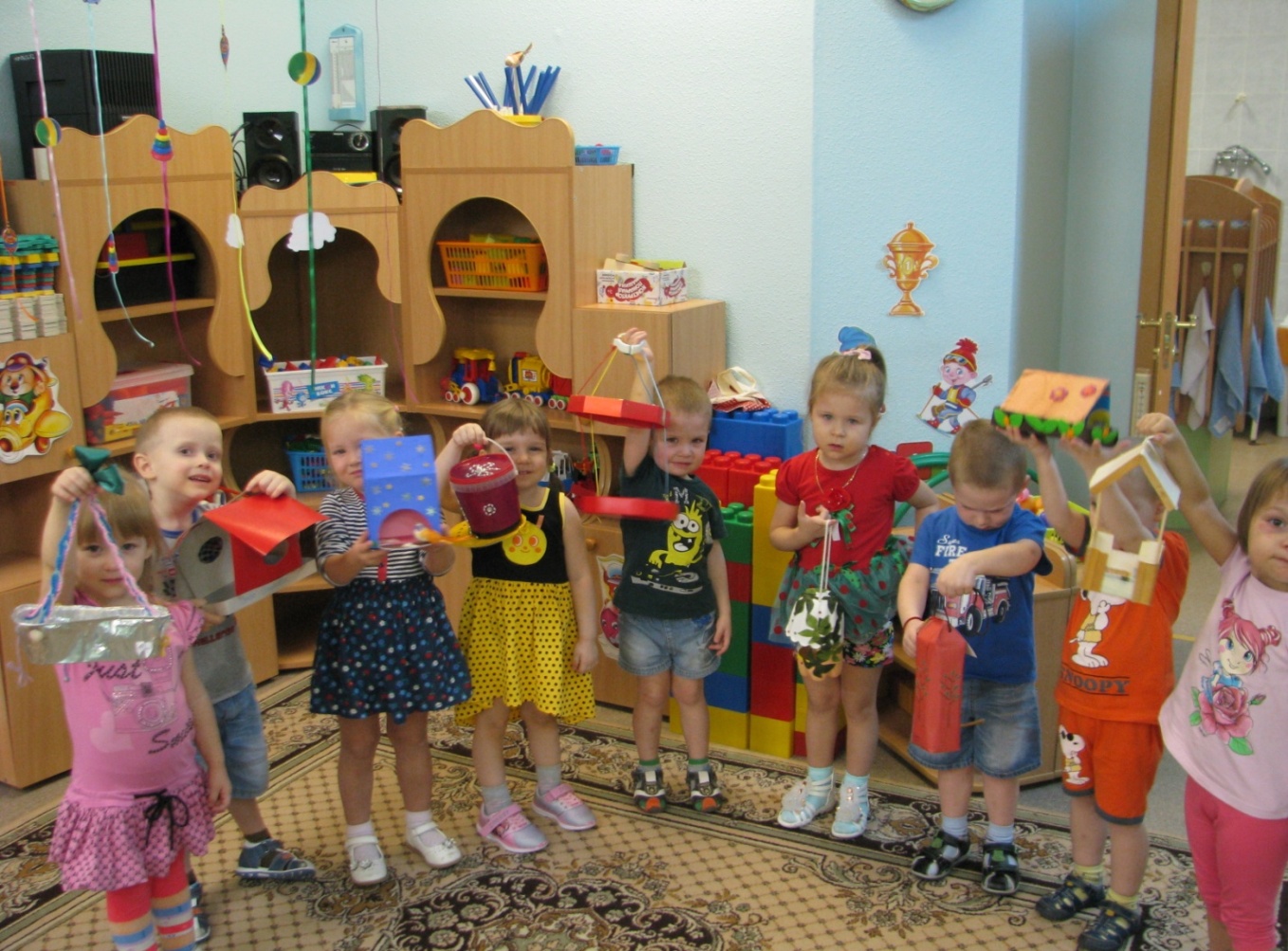 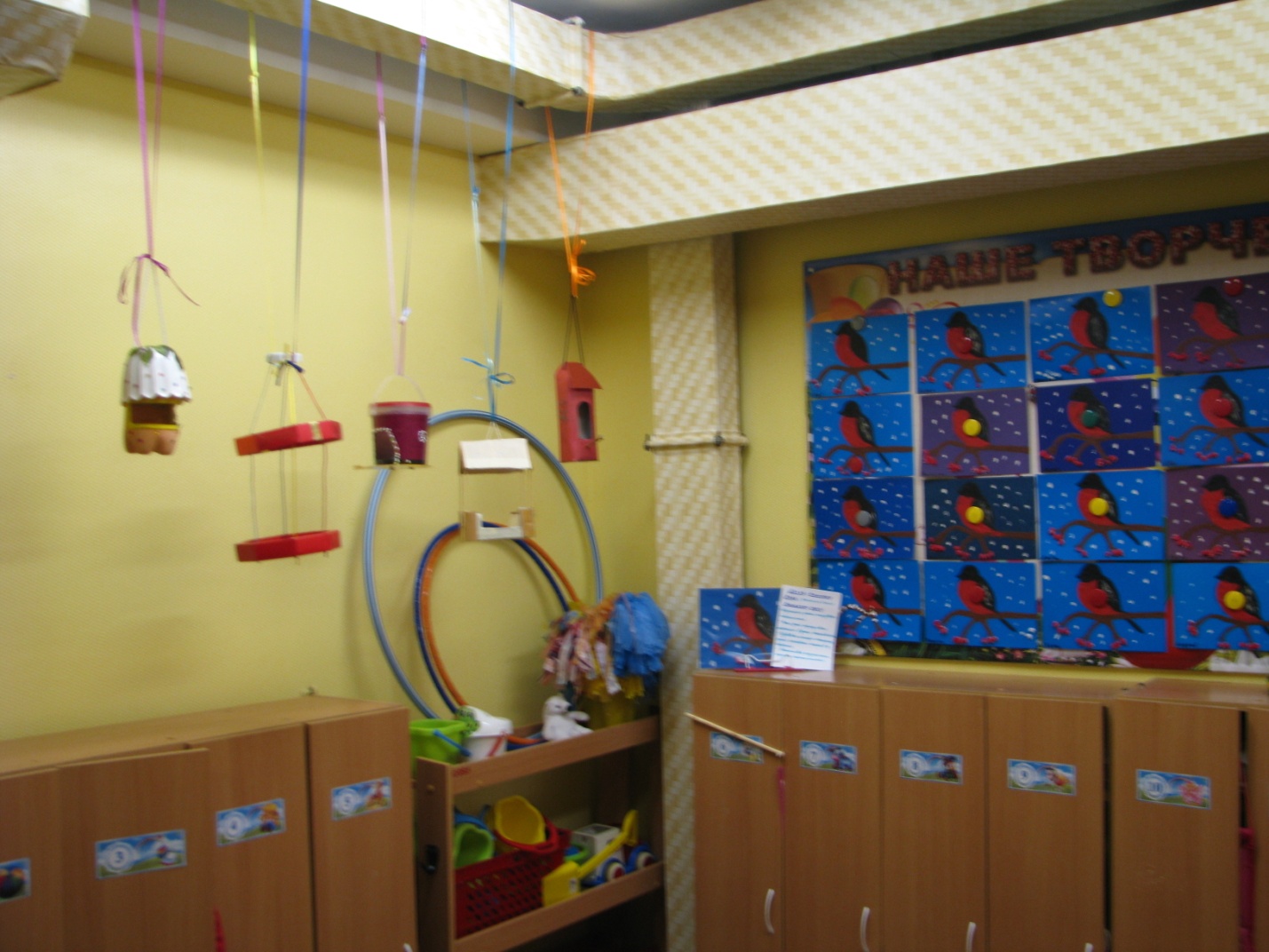